Le rappel de récit
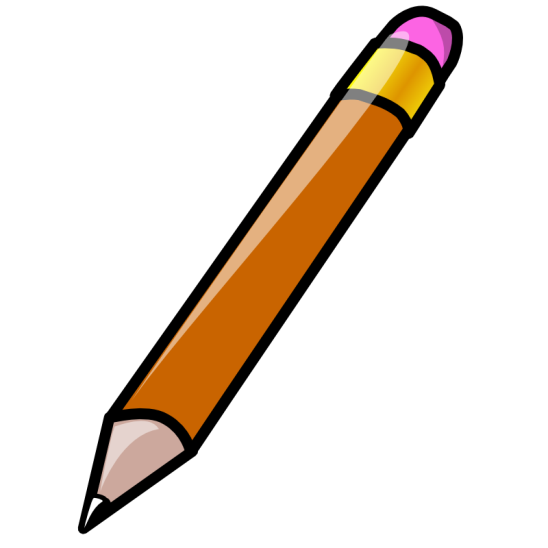 Le début
Ce matin, 

  Cet après-midi, 

  Aujourd’hui,
C’est Noël,


C’est le soir,
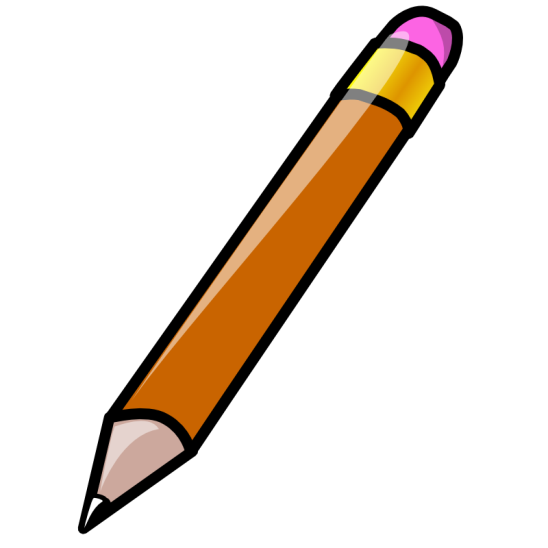 Le milieu
Maintenant,
 
Le jour suivant, 

Tout à coup,
Après,
 
Ensuite,

Alors,
Soudain, 

Puis, 

Aussi,
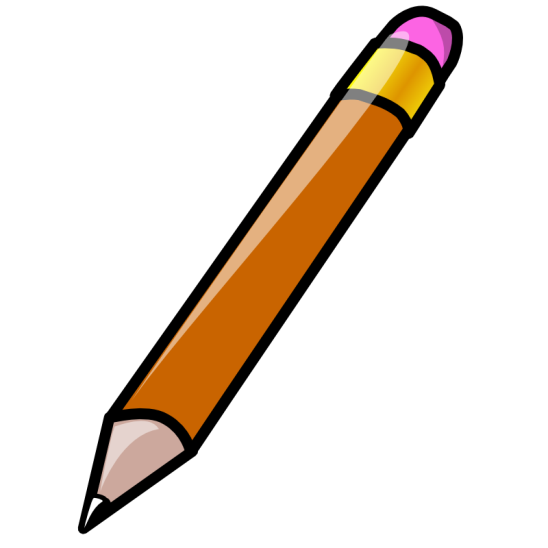 La fin
Heureusement,

Depuis ce jour,
Finalement, 

Enfin,